Weather and seasons Lesson 3b
How Does Our Weather in Pomona Change from Morning to Afternoon?
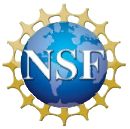 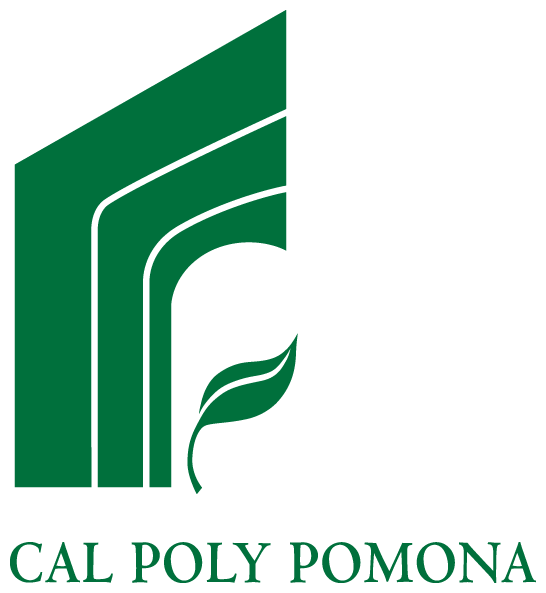 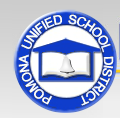 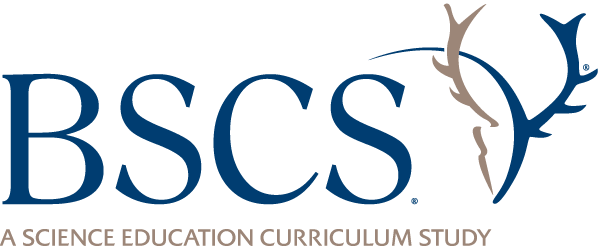 Review: Alisa’s Trip to the Zoo
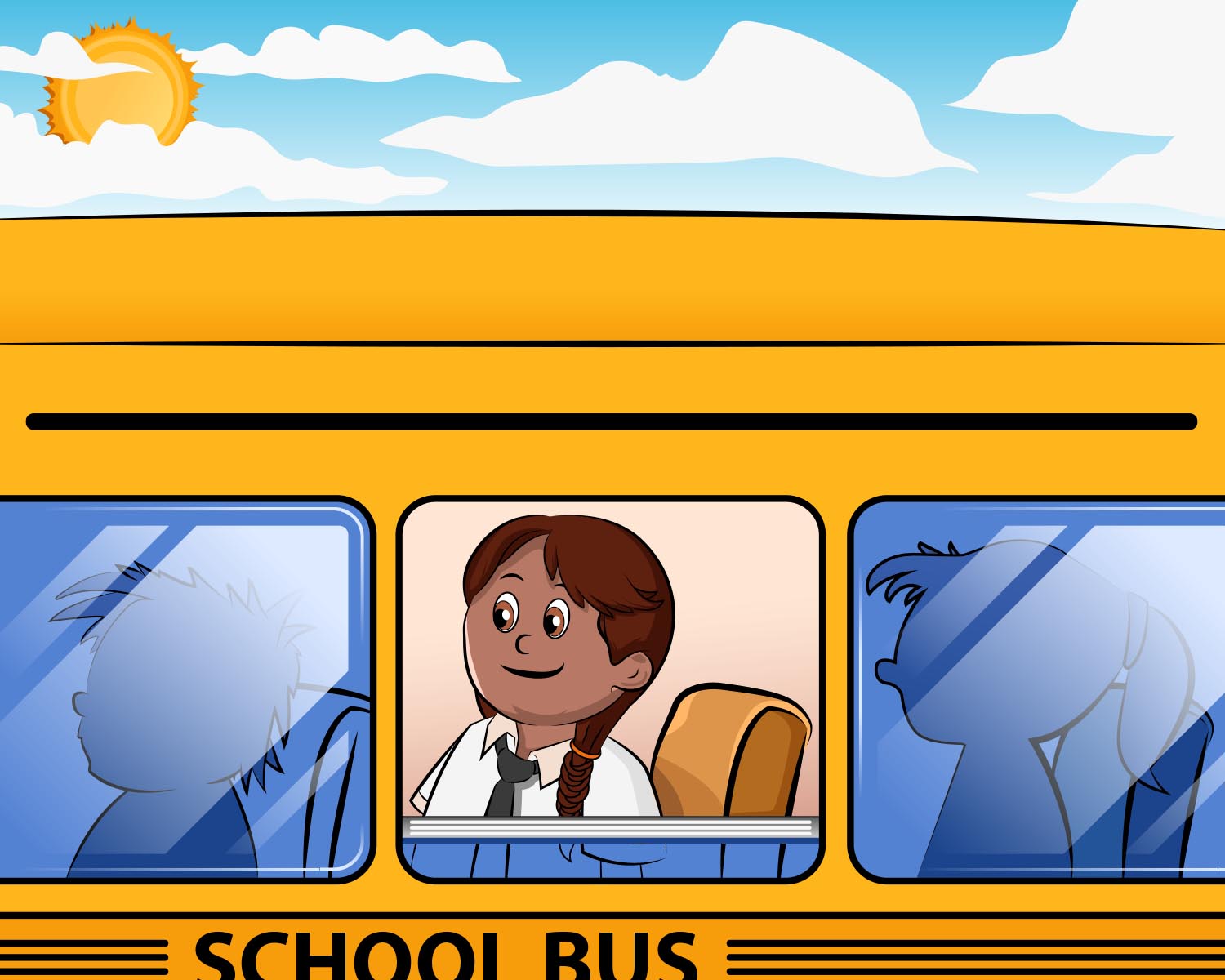 Courtesy of BSCS
Today’s Focus Question
How does our weather in Pomona change from morning to afternoon?

Morning
 (Before   Lunch)
Afternoon
   (After     Lunch)
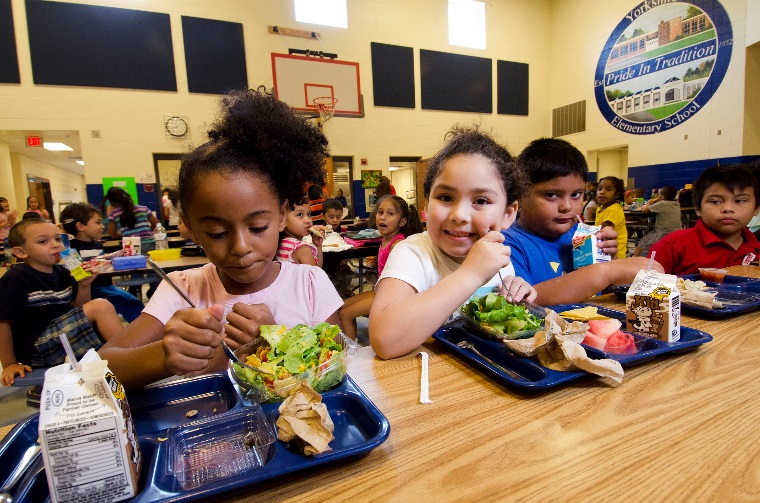 Photograph by Lance Cheung
Let’s Talk about Weather Changes!
Do you think our weather in Pomona could change like the weather did in Alisa’s story?
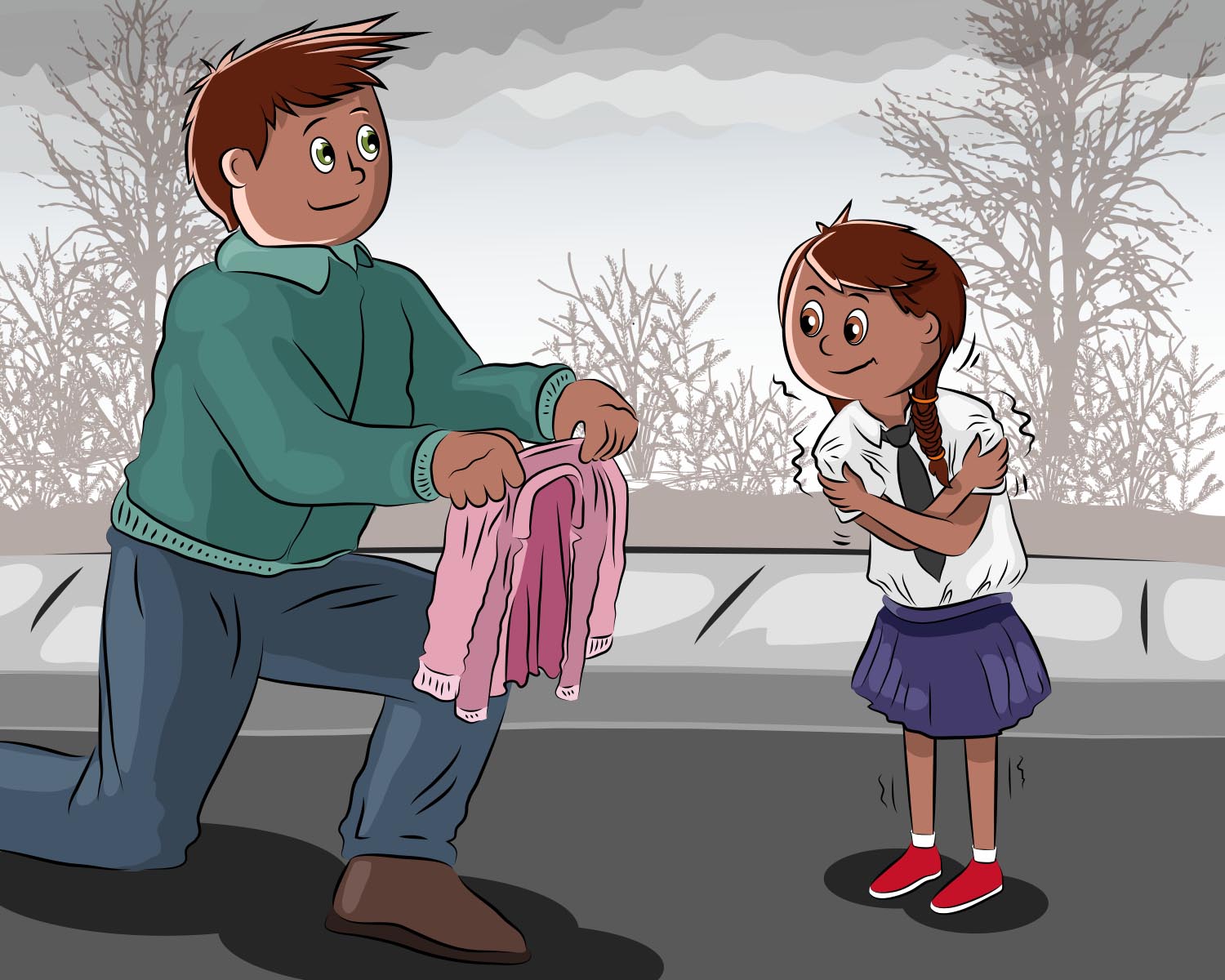 Courtesy of BSCS
Our Daily Temperature Chart
Our Daily Temperature Chart
What temperature patterns do you notice in the mornings?
What weather patterns do you notice in the mornings?
What Do You Predict?
What do you think (predict) most of our afternoon temperatures will be like?
Sentence starter:
I predict that our afternoon temperatures will be ___________.
Our Daily Temperature Chart
What temperature patterns do you notice in the afternoons?
What weather patterns do you notice in the afternoons?
What Patterns Did We Notice?
What temperature pattern did we notice in the morning?
What temperature pattern did we notice in the afternoon?
[Speaker Notes: Add afternoon temperature colors and patterns in afternoon temperatures. Then patterns between morning and afternoon.]
Our Daily Temperature Chart
How did our temperatures change from morning to afternoon each day?
Temperature went UP
Temperature went DOWN
Temperature stayed the same.
Let’s Summarize!
Our focus question: How does our weather in Pomona change from morning to afternoon?

Morning
 (Before   Lunch)
Afternoon
   (After     Lunch)
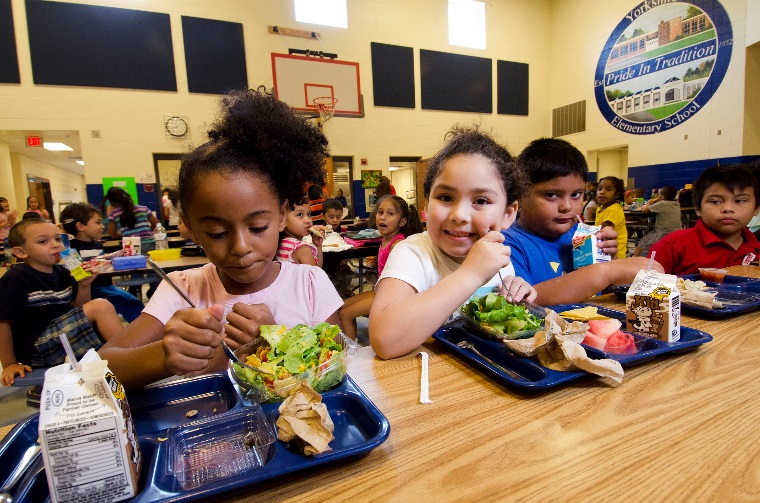 Photograph by Lance Cheung
How Our Weather Changes
Let’s Summarize!
Our focus question: How does our weather in Pomona change from morning to afternoon?

Morning
 (Before   Lunch)
Afternoon
   (After     Lunch)
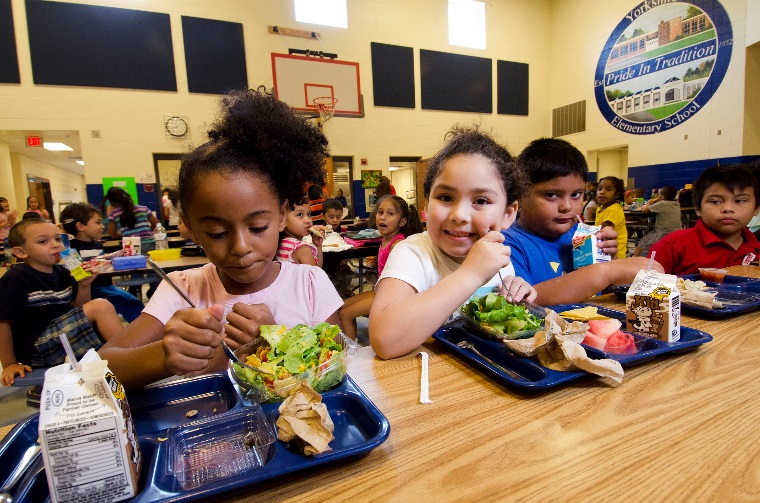 Photograph by Lance Cheung
Let’s Summarize!
Our weather in Pomona changes from morning to afternoon.
In the morning, the weather pattern is usually cooler and cloudy.
In the afternoon, the weather pattern is usually warmer and sunny.
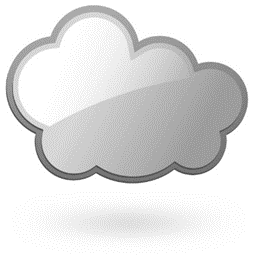 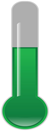 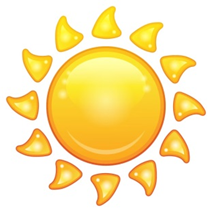 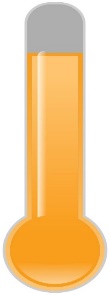 Courtesy of BSCS
[Speaker Notes: Point to Daily Weather Chart.]
Next Time
What is the weather like in other places far away from Pomona?
That’s what we’ll explore next!
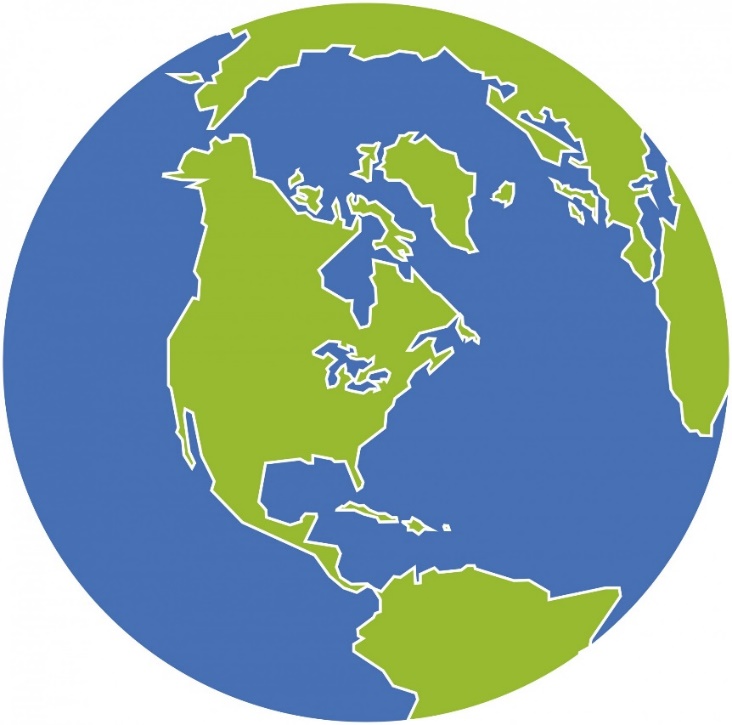 Courtesy of Pixabay.com
Is This Place Different from Pomona?
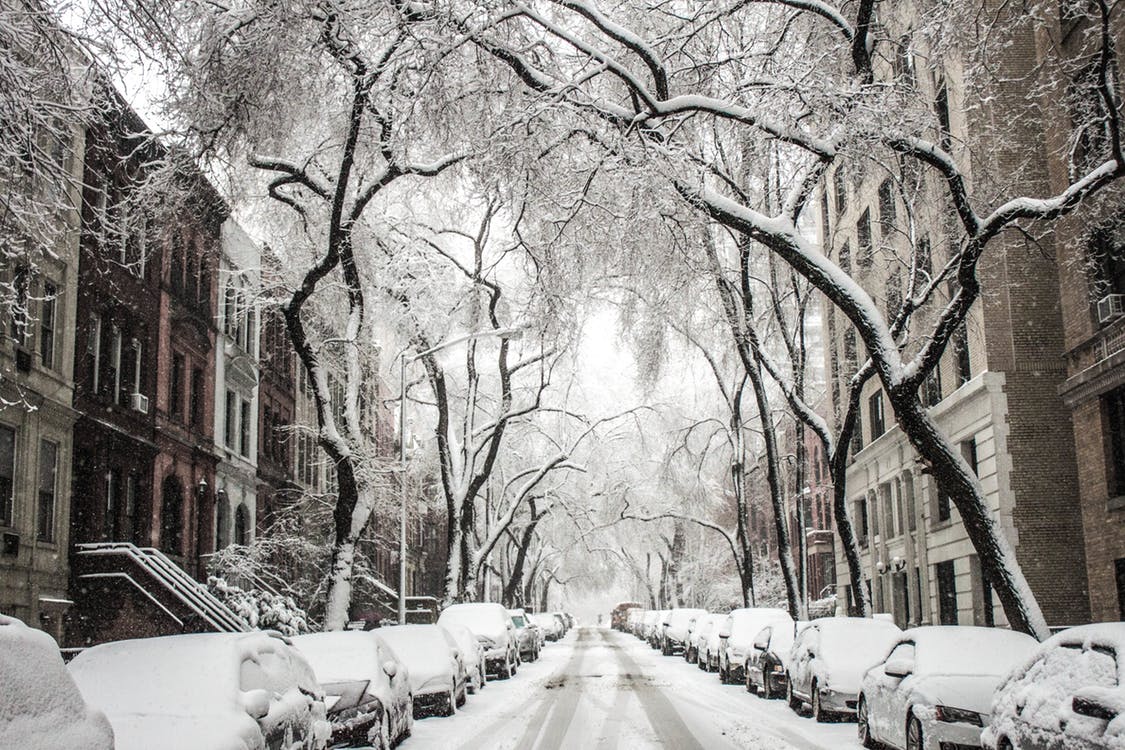 Photo courtesy of Pixabay.com